Logo organization(s) facilitator(s)
Health Surveillance and Early Warning Systems
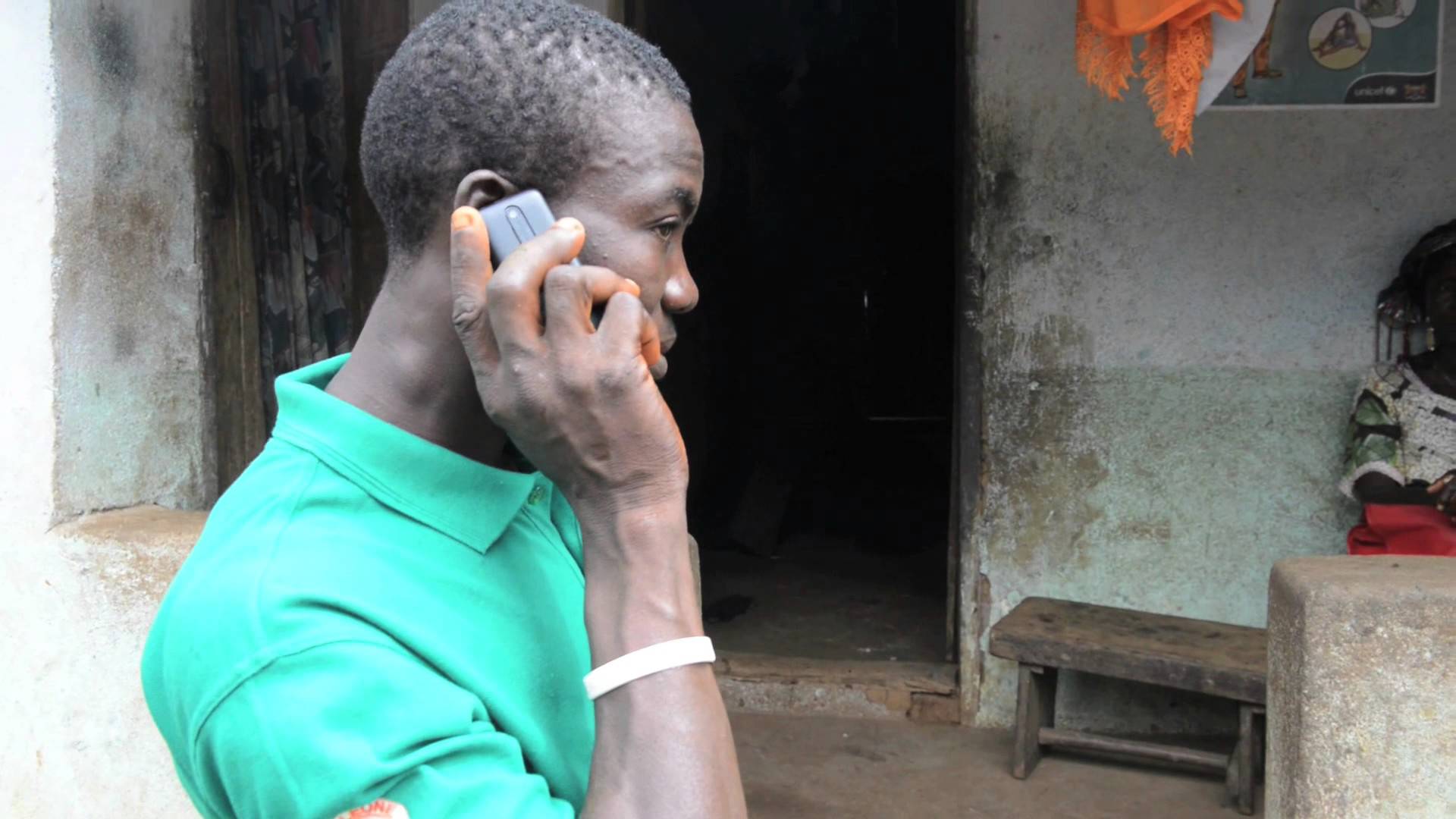 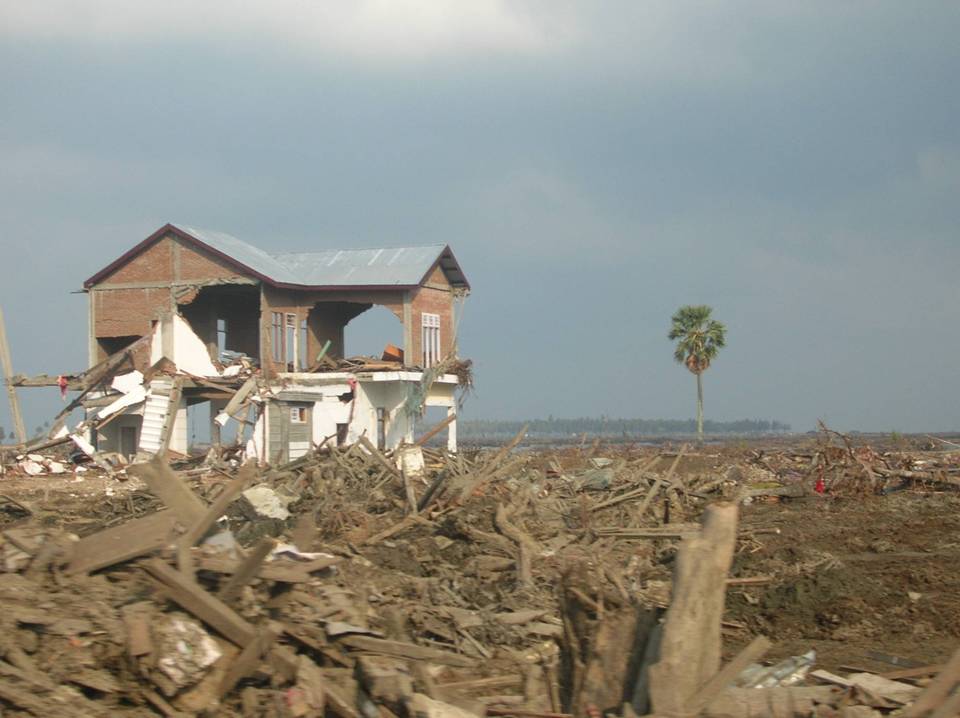 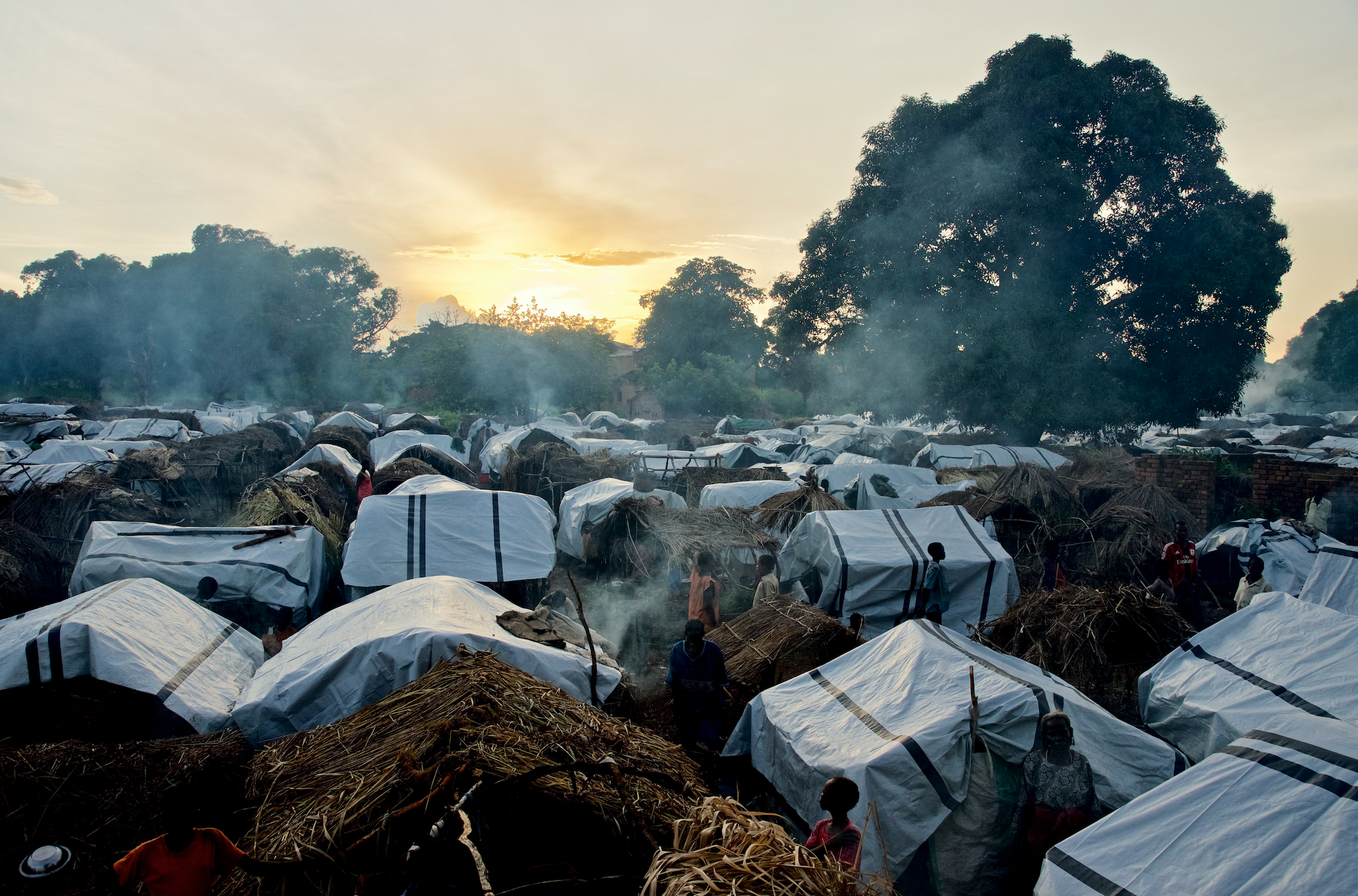 H.E.L.P. course
Name and organization facilitator(s)
These learning materials were developed with inputs from 
Tony Stewart, Tambri Housen, Anne Golaz,
Gilbert Burnham and Antje van Roeden
1
[Speaker Notes: Toni Stewart, Australian National University
Tambri Housen, Australian National University
Anne Golaz, CERAH Geneva
Gilbert Burnham, John Hopkins University, Bloomberg School of PH
Antje van Roeden, ICRC]
Objectives
Be able to 
participate in setting-up and implementing a functional health surveillance system in an acute and / or protracted crisis situation
explain the purpose and intended use of health surveillance in crisis situations
identify diseases/health problems to be included in a health surveillance and early warning system  
explain the practical aspects and main features of a health surveillance system in a crises situation
H.E.L.P. course
Public health surveillance
An ongoing, systematic collection, analysis and interpretation of health-related data essential to the planning, implementation, and evaluation of public health practice 
								     Source: WHO
Continuous process 

Closely integrated with the timely dissemination of those data to those who need to know. 

The final link in the surveillance cycle is the use of these data for appropriate disease prevention and control
H.E.L.P. course
[Speaker Notes: In the module Programme Cycle Management, we discussed the definition of monitoring (A continuous and systematic process of collecting, measuring, recording, analysing and communicating information intended to aid management) and identified different types of monitoring (situation monitoring/ongoing assessment, activity/process monitoring, results monitoring, other types, e.g. financial monitoring). We also looked into the difference between monitoring and evaluation, and gave an introduction to indicators
Public health surveillance is one of the types of monitoring. It is of key importance in crisis situations]
The Surveillance Cycle
Data collection
Dissemination & Public health action
Data cleaning
Data analysis
Interpretation
H.E.L.P. course
Who usually conducts disease surveillance?
Ministry of Health
National Feedback & Policy
Provincial Health Level
Data analysis should take place at all levels to enable timely action.
District Health Level
Health facilities (health centers, hospitals, labs)
Results
Results
H.E.L.P. course
Adapted from Hari Purnomo (University of Gadja Mada)
Purpose of PHS in crisis situations
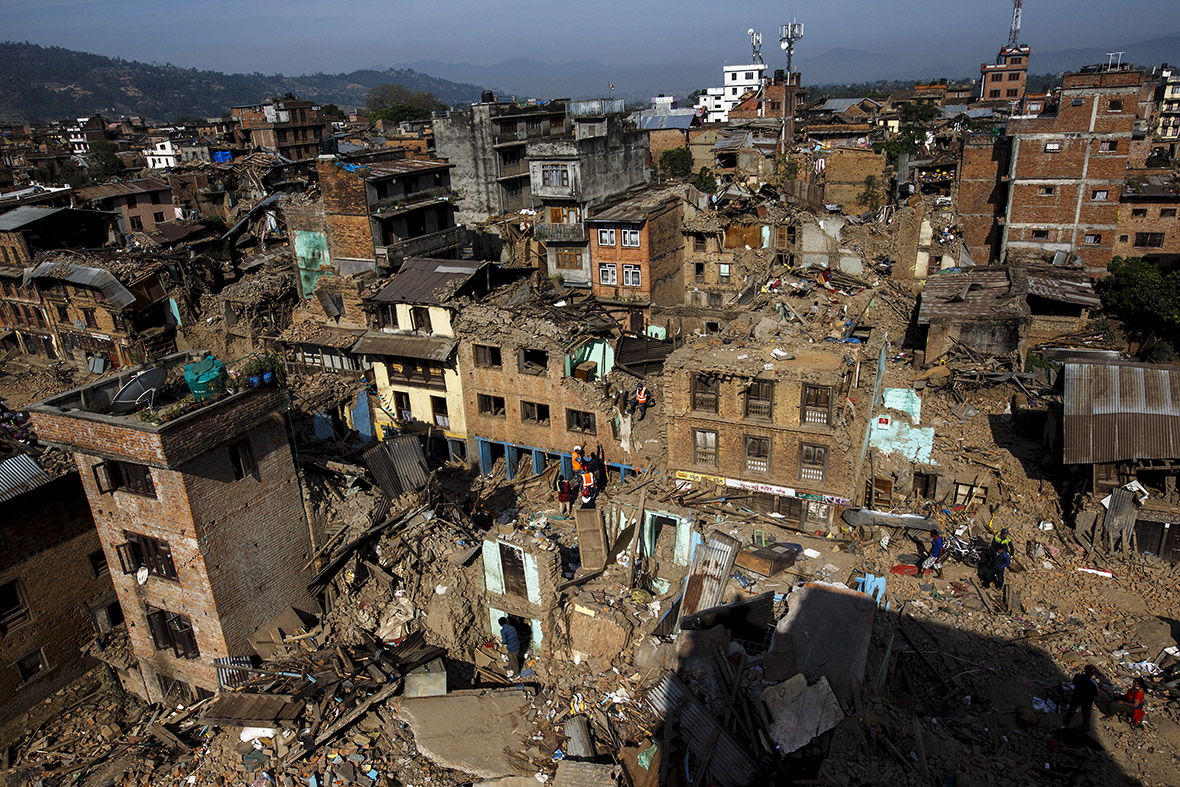 H.E.L.P. course
Reduce Mortality and Morbidity in a population
Photo credit: http://d.ibtimes.co.uk/en/full/1437494/nepal-earthquake.jpg
[Speaker Notes: What are some of the purposes for PH Surveillance?

Can you provide examples?]
Role of health surveillance in crises
Timely detection of health events threatening public health (outbreaks)
Monitor health trends for appropriate public health action 
Monitor programme performance
Monitor workload at health facilities to optimise allocation of resources
H.E.L.P. course
[Speaker Notes: What is the difference between health surveillance and other data collection activities?]
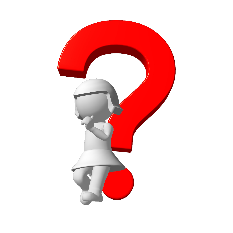 Why is health surveillance imperative in acute and protracted crises?
High vulnerability of affected populations to risks of epidemics, malnutrition and other acute health problems
Sudden changes that can occur (in the population and health conditions)
Need for data on which to base information about the situation and potential need for interventions
H.E.L.P. course
[Speaker Notes: In crisis situations there is often displacement of large numbers of people with an increased risk of transmission of communicable diseases, inadequate nutrition and shelter, unsafe water, poor sanitation and a lack of services]
Types of health surveillance
??
Passive surveillance
Regular reporting of disease data by all services that see patients and are part of a reporting network. It involves passive notification and reports are generated and sent by local staff
There is no active search for cases.
Active surveillance
involves visiting health facilities, talking to health-care providers and reviewing medical records to identify suspected cases of disease under surveillance
What is the difference between Passive and Active health surveillance
H.E.L.P. course
9
Source: WHO
[Speaker Notes: Passive surveillance: examples are infectious diseases, injuries, cancers, antibiotic resistance, behavioral risk factors (BRFSS)
Active surveillance  : examples are disease targeted for eradication /elimination, during an outbreak investigation]
Surveillance network
??
Comprehensive
All health facilities in the region participate
More expensive 
Higher requirement for supervision
Sentinel 
Only a few selected health facilities (aim for good quality, geographic spread)
Less expensive
Sufficient to show trends
May detect outbreaks late
What is the difference between Exhaustive and Sentinel surveillance
H.E.L.P. course
10
Source: WHO
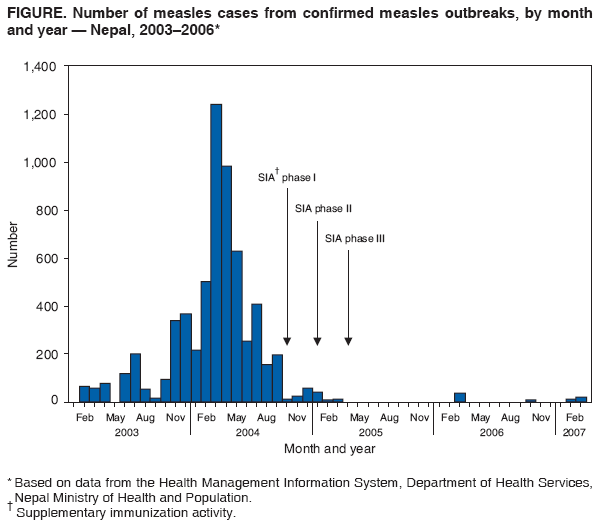 H.E.L.P. course
Sentinel surveillance –Measles cases from 328 WHO sentinel sites in Afghanistan, January-December 2001
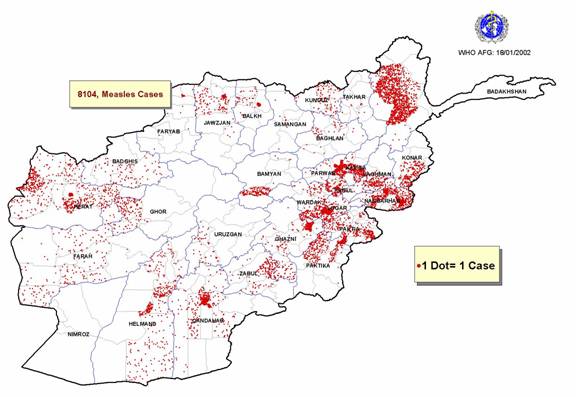 A sentinel system deliberately involves only a limited network of carefully selected reporting sites
H.E.L.P. course
Group work: three crises
Indian Ocean Tsunami 
Refugee influx South Sudan
Diphtheria in Cox Bazar
H.E.L.P. course
H.E.L.P. course
Each of the groups will look at one of these crises
[Speaker Notes: Each groups discusses one of these three crises]
Crisis 1: Indian Ocean Tsunami (2004)
H.E.L.P. course
14
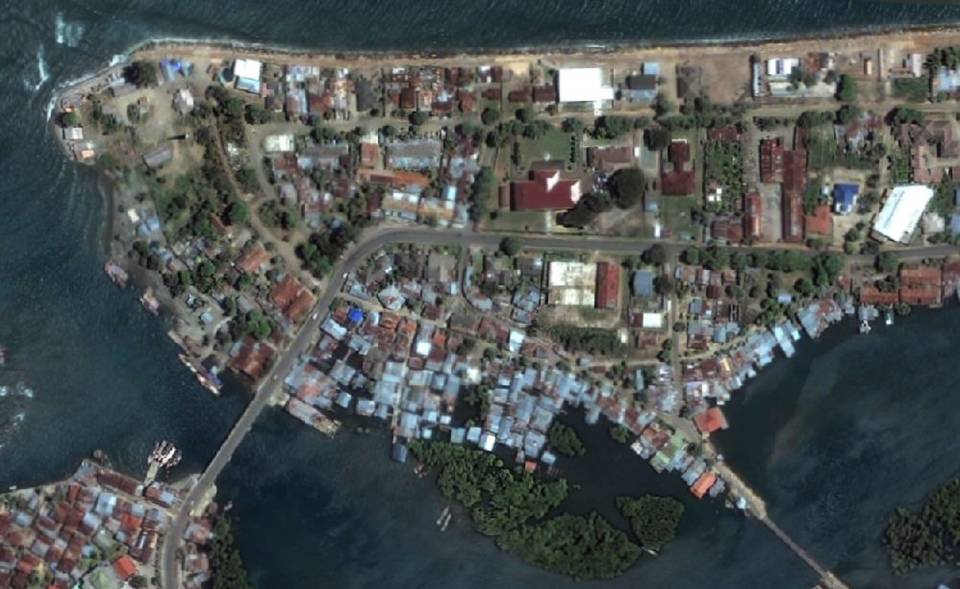 H.E.L.P. course
15
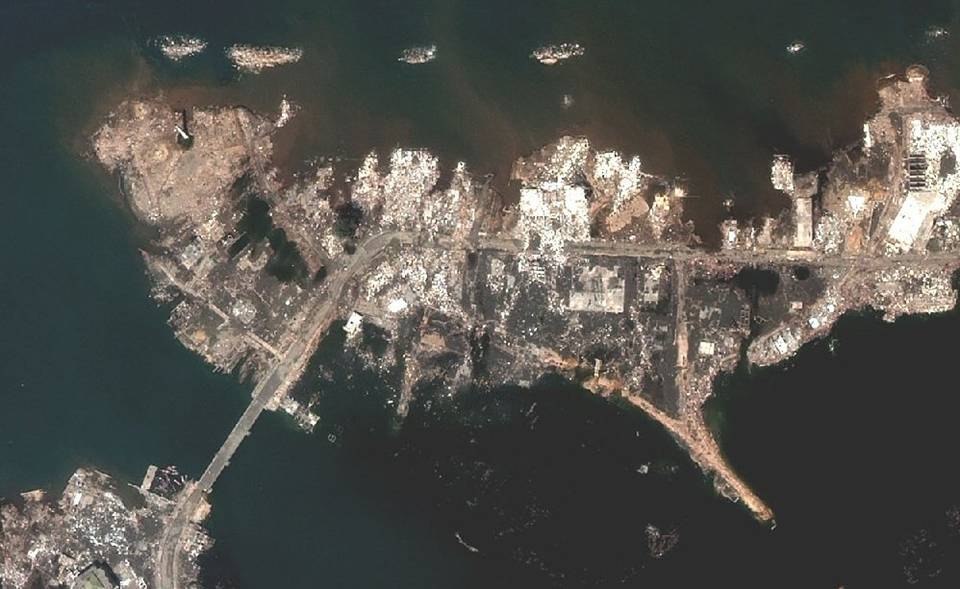 H.E.L.P. course
16
Crisis 1: Indian Ocean Tsunami -Scale of Disaster
More than 300,000 deaths throughout Asia

Estimated figures Indonesia’s Aceh province 
220,000 people killed 
126,000 buried
94,000 missing
440,000 people displaced
600,000 livelihoods affected
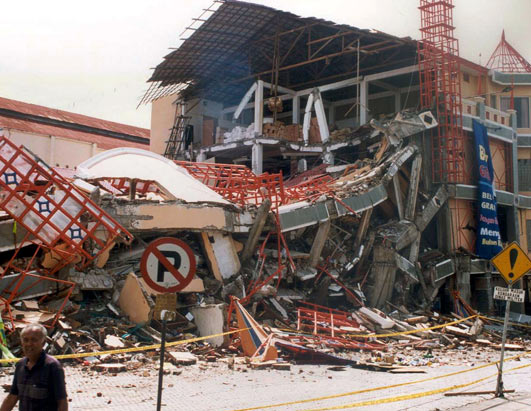 H.E.L.P. course
17
Crisis 1:Indian Ocean Tsunami - Operational challenges
Unprecedented scale of death and destruction
Near simultaneous impact in 10 countries
Continuing seismic activity
Access and support to remote communities
Ongoing military conflicts
Scale of planning and coordination required
H.E.L.P. course
18
Crisis 1: Indian Ocean Tsunami Effect on Health Sector
Health Workers dead or missing; many more unable to report to work
Hospitals and health centres destroyed or damaged 
Provincial health office, public health lab, central stores and vaccine stores destroyed
Health training facilities destroyed
Transport and communications severely disrupted
H.E.L.P. course
19
[Speaker Notes: Points that can be highlighted after the participants have given their group work feedback

Timeliness and communication:
Daily meetings initially
Brief
Two way exchange of information
Encouragement to participate / report

In Banda Aceh: 
Surveillance helped to prioritise areas for measles mass immunisation when outbreaks occurred
Large number of wounded on 26th of December: majority received little to no wound care -> First case of tetanus 7 days after -> health worker education, clinical protocol, surveillance, prevention

It is a good moment here to make a reference to the HeRaMS -Health Resources Availability Mapping System)   
HeRAMS is a global health information management tool (for mapping, collection, collation and analysis of information on health resources and services) that aims to provide timely, relevant and reliable information for decision-making. It is used to guide interventions at the primary and secondary care levels, measure gaps and improve resource planning, ensure that actions are evidence-based, and enhance the coordination and accountability of WHO and other health sector partners.]
Crisis 2: Refugee influx South Sudan 2012
> 170’000 refugees crossed from Sudan, to escape conflict and food insecurity
Many walked for weeks and arrived weakened 
4 camps, Yusul Batil camp 35’000 people
Huge needs across all sectors
Local services limited
Rainy season started; cold nights
Access roads are disintegrating
Humanitarian response struggling to provide basic conditions
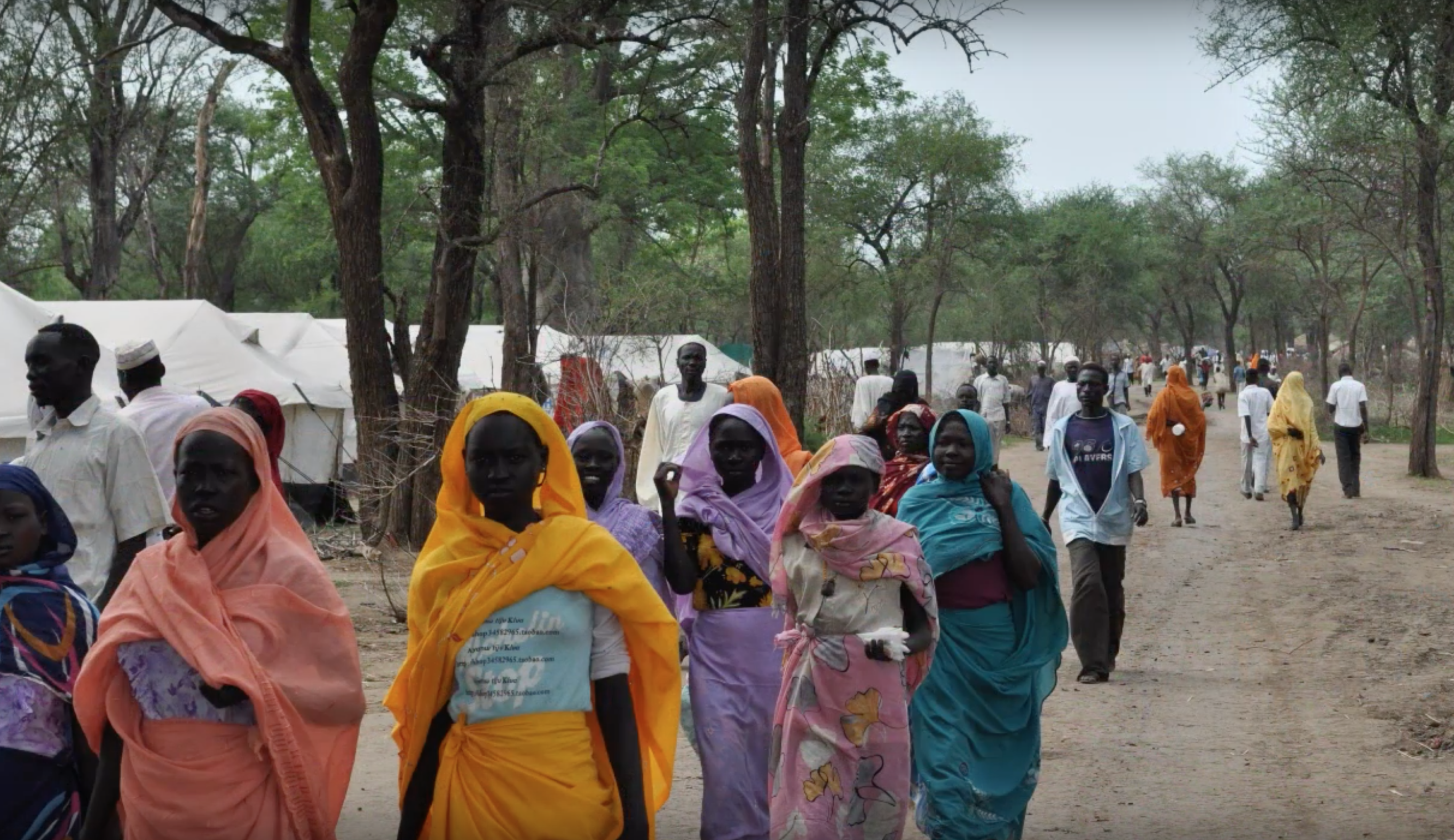 H.E.L.P. course
[Speaker Notes: Photo: Yusuf Batil camp 2012
Situation August 2012 –sources of information MSF and UNHCR]
Crisis 2: Refugee influx, South Sudan (2012)
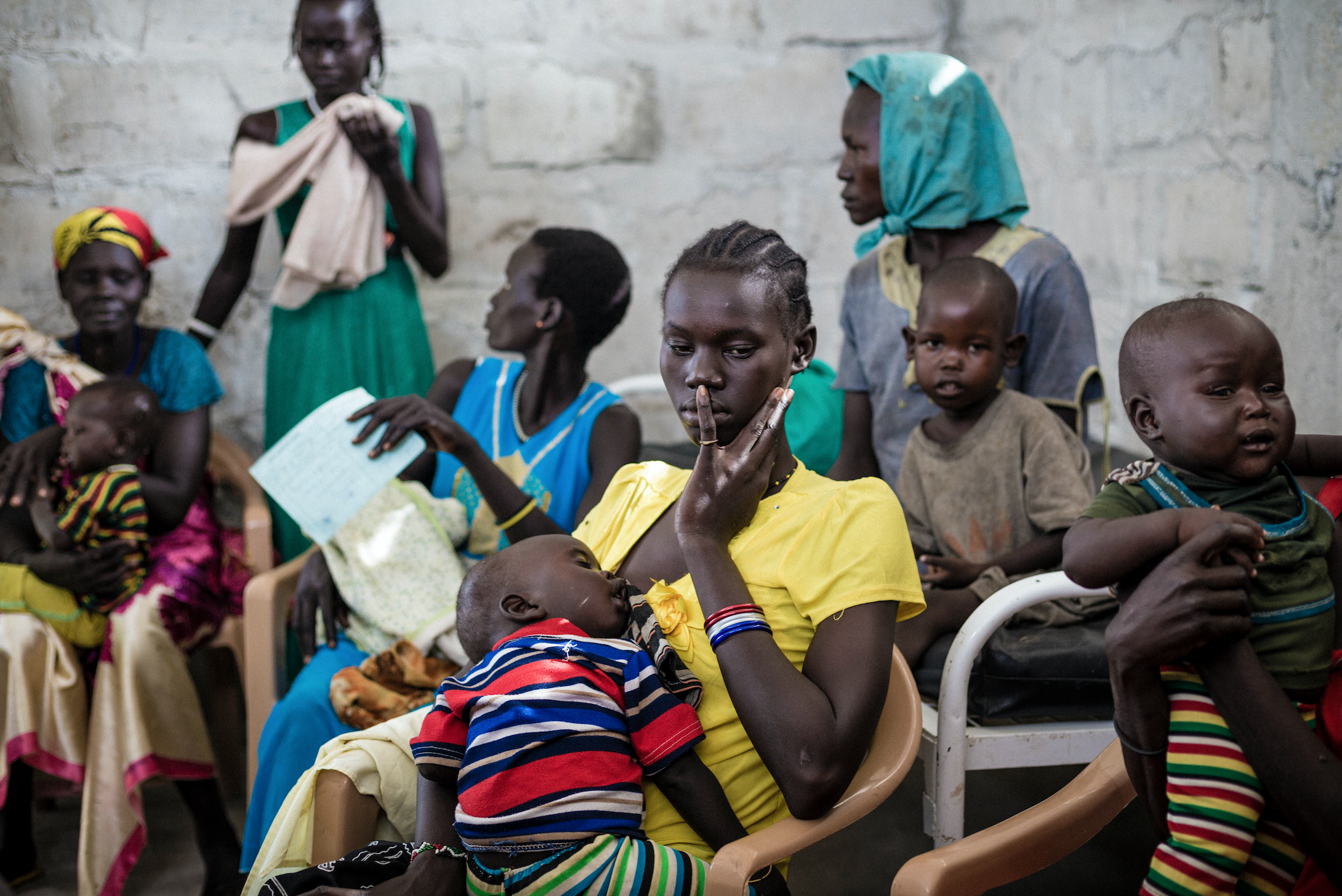 CMR: 4 deaths per day /10’000 
58%  of reported deaths children <5y old
25% of reported deaths  > 50y old
Main cause of death reported diarrhoea
25% <5 y old malnourished; 10.1% severely  
Since start rainy season consultation for  respiratory tract infections tripled
H.E.L.P. course
[Speaker Notes: South Sudan –Photo Alyona Solenka, Copyright ICRC]
Crisis 3: Diphtheria Cox Bazar – BangladeshRohingya Camp
One of the fastest and largest mass displacement of the last 25 years
12 camps /settlements
> 900’000 refugees
79’000 with host communities
Mega camp: 602’000 people
Estimated total population: 1.3 million
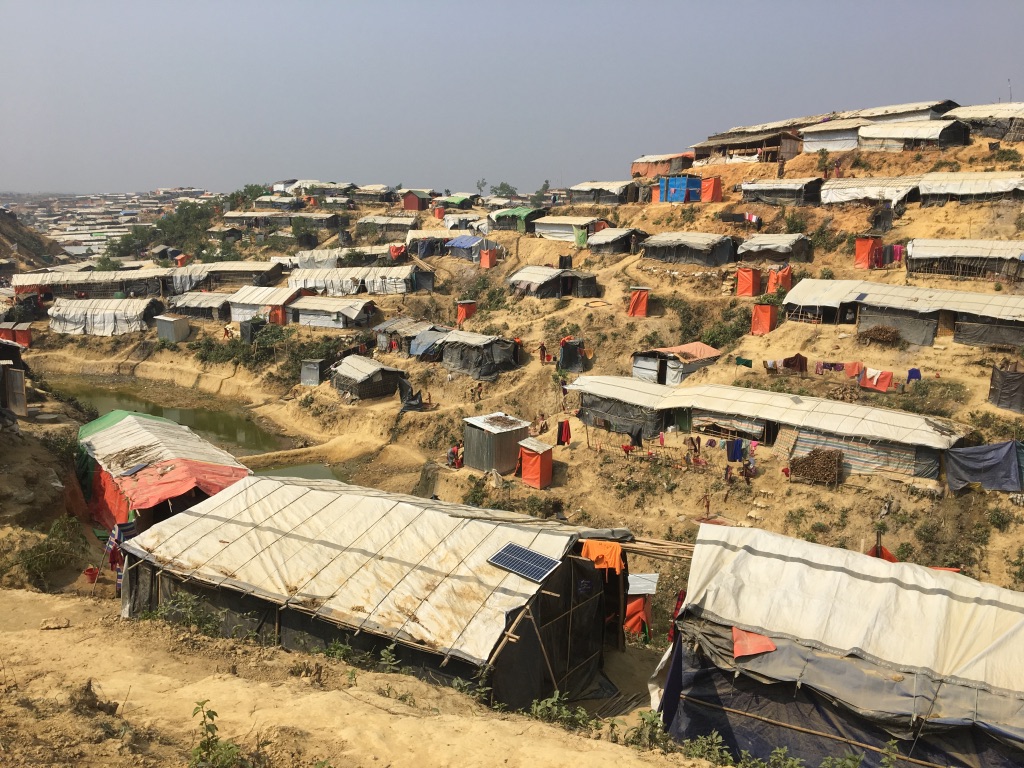 H.E.L.P. course
Crisis 3: Diphtheria Cox Bazar– BangladeshRohingya Camp
H.E.L.P. course
23
Crisis 3: Diphtheria Cox Bazar -Initial signal and context
Suspected diphtheria cases in Nov 2017 among Rohingya refugees in the camps and surrounding host community 
Lack of laboratory facilities for confirmation
Concurrent outbreaks/background of other epidemic prone illnesses
1 hospital, already overwhelmed
MSF, Red Cross and IOM have established field hospitals, all suspect cases to 1 facility
H.E.L.P. course
24
[Speaker Notes: Points that can be highlighted after the participants have given their group work feedback

Components of the Cox Bazar diphtheria response included:
Surveillance/case definitions
Community awareness (schools)
Referral systems/transport
Clinical care including allocation of Diphtheria Anti-Toxin
Contact tracing
Vaccination]
Group workTime allocated: 20 minutes
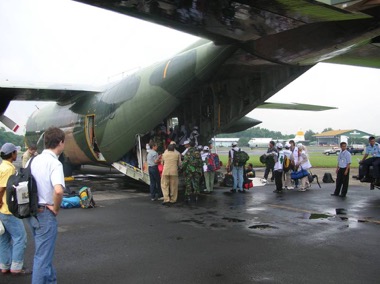 Your team has been dispatched to one of these crises and been assigned to take responsibility for disease surveillance
How would you implement a surveillance system? 
What diseases would you prioritize in your surveillance system?
Design a form to collect data (one page)
How will you interface with other responders: Government, clinical care providers, community based programmes, etc.
H.E.L.P. course
Some key points for disease surveillance data
Which diseases are endemic in the affected area?
What seasonal events should you consider?
Which of the communicable diseases has outbreak potential
Which diseases are associated with high mortality 
What are the immunisation rates? 
Case definitions
H.E.L.P. course
[Speaker Notes: Case definitions are discussed more in details during the next module: Outbreak investigation and response]
Communicable diseases typical under surveillance in a country
Which of these has outbreak potential?

Which should be under surveillance during the acute  phase of this crisis?
Syphilis
Gonorrhoea
Pneumonia
Neonatal tetanus
Tuberculosis
Aids
Viral hepatitis
Influenza
Meningitis
Malaria
Cholera
Diarrhoea
Typhoid fever
Leprosy
Tetanus
Dengue fever
Diphtheria
Measles
AFP
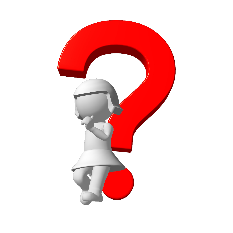 H.E.L.P. course
[Speaker Notes: From our case study 

If you were looking at a displaced /refugee population, you would have to consider diseases endemic in the area where they have come from also]
Priority diseases for surveillance in crises
Syphilis
Gonorrhoea
Pneumonia
Neonatal tetanus
Tuberculosis
Aids
Viral hepatitis
Acute respiratory illness 
Meningitis
Malaria
Cholera
Diarrhoea
Typhoid fever
Leprosy
Tetanus
Dengue fever
Diphtheria?
Measles
AFP
Febrile illness
H.E.L.P. course
Cox Bazar
H.E.L.P. course
29
Cox Bazar
H.E.L.P. course
30
Principles of health surveillance in crises
Identify health events with associated high morbidity and mortality (communicable) –early warning 
Limit data to what can be acted upon (10-12 max)
Use existing systems in place; extend the systems if necessary
Keep it simple and acceptable
Frequency of data reporting
Training, clear tasks and responsibilities
Quick feedback loop
Flexible
H.E.L.P. course
[Speaker Notes: Only health events with associated high mortality and morbidity (communicability)
Limited to what can be acted upon (effectively prevented or treated)
Think about what works in this setting for timeliness 
Frequency of data reporting (daily, weekly, monthly)]
The Surveillance Cycle
Data collection
Dissemination & Public health action
Data cleaning
Data analysis
Interpretation
H.E.L.P. course
[Speaker Notes: Data collection – 
What is the overarching goal – what are the specific objectives required to meet that overarching goal
What data do we want to collect, why? 
What are the definitions of the data to be collected.
How are we going to use each of the data collected
Will the system give us what we need

Who will collect the data
How will it be collected
When will it be collected
From whom will it be collected – who is the target population
Where do we implement the system

How will the data be transmitted to the people performing the analysis]
Data collection and reporting
Establish a working case definition for each disease
In crises, sensitivity above all (better to have false alerts than to miss outbreaks)
Syndromic surveillance for diseases of epidemic potential 
Reporting form 
Initial: age (<5 and ≥5), sex, disease, location (residence, health structure), reporter
Clearly allocate roles and responsibilities at all points along the surveillance cycle
Register ONLY ONE (most important) diagnosis per patient
Count only new cases not follow-ups
Define frequency and method of reporting 
Daily/weekly reporting in the acute crisis phase, Weekly when situation stabilizes, Immediately if highly contagious disease; Feedback on the same basis
Report zero (0) for no case of death or diseases/syndromes listed on the form
H.E.L.P. course
[Speaker Notes: Syndromic based rather than diseases, e.g. acute respiratory tract infections, diarrhoeas, fever
Reporting: Weekly ; In the case of an outbreak – daily
NB: Case definitions, including sensitivity and specificity are discussed during the module ‘’Outbreak investigation and control’’]
Ex. Suggested case definitions and alert thresholds
H.E.L.P. course
Source: WHO
Syndromic surveillance
Is surveillance using health-related data that precede diagnosis and signal a sufficient probability of a case or an outbreak to warrant further public health response                                           
                                                                                (source: CDC)
Examples: 	Fever of unknown origin
		Diarrheal syndrome 
		Acute jaundice syndrome
H.E.L.P. course
[Speaker Notes: Syndromic surveillance provides information at an earlier stage than laboratory confirmation and therefore has the potential to inform timely actions to reduce the impact of disease in a community.]
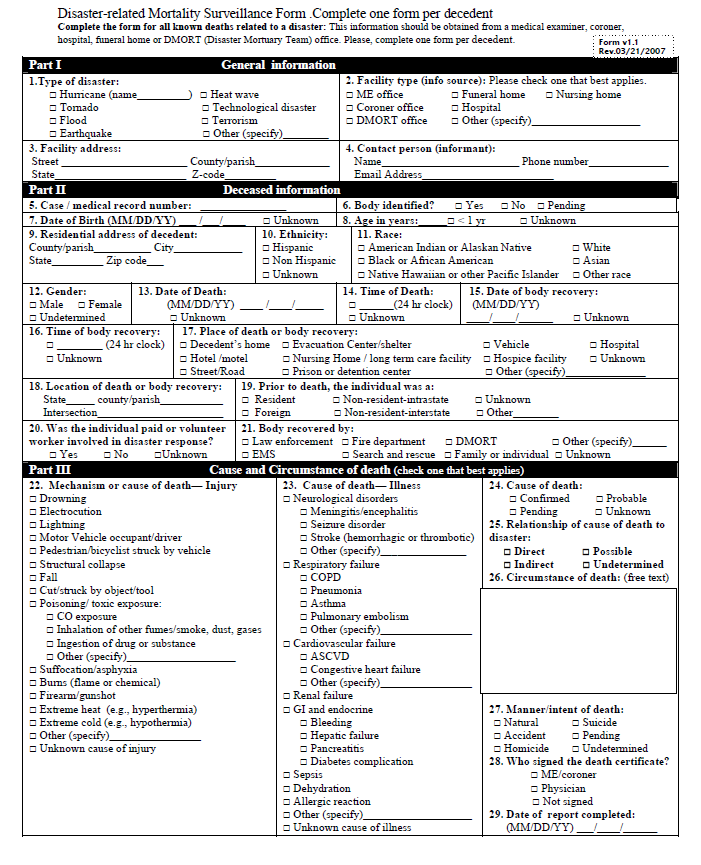 ??
H.E.L.P. course
[Speaker Notes: This is an example of surveillance data collected in a normal / stable situation (MoH).]
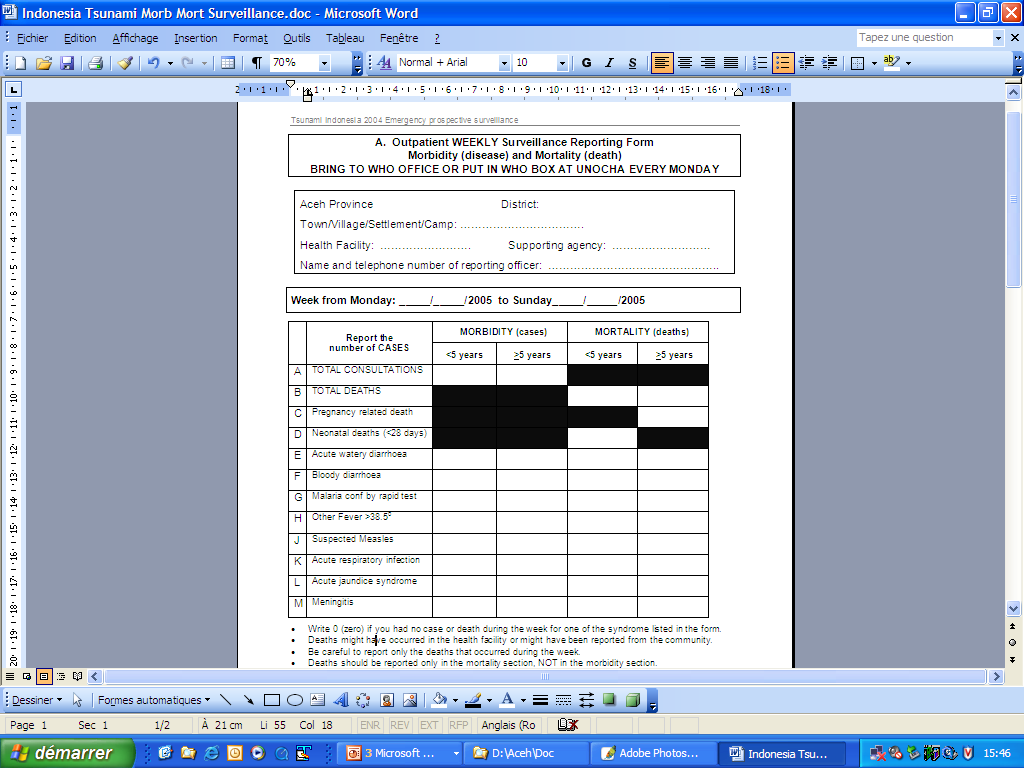 H.E.L.P. course
[Speaker Notes: During a crisis situations: Keep it simple! Only key relevant points to be included

Reporting: 
paper forms in a box 
texting, 
call from surveillance team

When the situation stabilizes, the surveillance system will change and mature with time in most contexts especially as improved diagnostic methods are (re)introduced.]
Health surveillance data in crisis situations
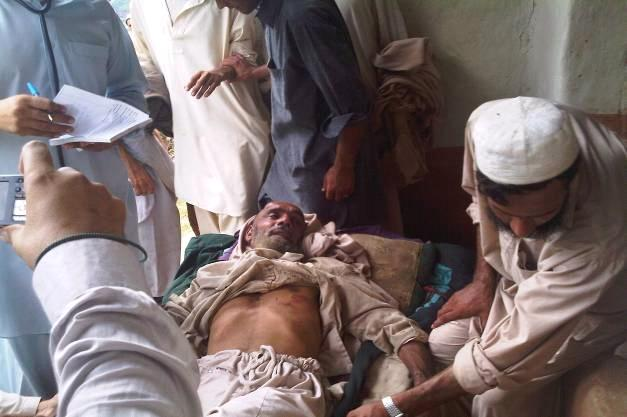 Demographic data
Mortality
Morbidity
Basic needs
Programme coverage indicators
H.E.L.P. course
Photo credit:http://www.who.int/features/galleries/photo9large_20100819.jpg?ua=1
[Speaker Notes: Picture of mobile medical team in Buner district after the floods]
Estimating the number of affected people
Sources / methods:
Information from country authorities, community leaders, UNHCR, other agencies, repeated sample surveys
Census, Comprehensive count 
Dadaab refugee camp survey, Garissa Region, Kenya
Counting people fleeing when they cross the border
Rohingya fleeing from Myanmar to Bangladesh, 2018
Overflight/areal photography to count households, complemented by other estimates of household size
Goma 1994
Mapping: Estimate the settlement area in m², complemented by an assessment of population density at different points  
Count of services: Count N of services provided to a target population (e.g. N of vaccinations given to <5y) -> estimate total population using the target population count as percentage
H.E.L.P. course
39
[Speaker Notes: For info: This slide was discussed during the module ‘’Data collection, analysis and sharing’’ in the first week of the course -> reference can be made to this here]
Mortality surveillance
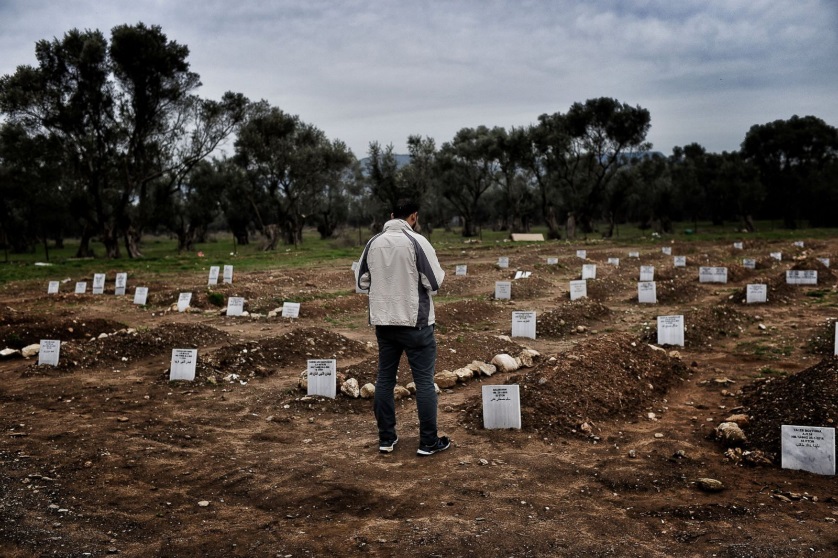 Source
Hospital
Body collectors
Cemetery – ‘grave watchers’
Burial shroud distribution
Camp administrators
Community – home visitors, leaders
Drones, over flying

Report
Crude mortality rate
U5MR
Cause specific mortality rate
Cemetery inside Syrian refugee camp, Lesbos, Greece
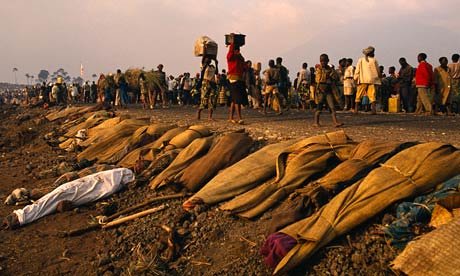 H.E.L.P. course
Goma 1994 –Source: The Guardian
[Speaker Notes: Photo on top: Cemetery inside a Syrian refugee camp in Lesbos, Greece

In the module ‘’Data collection, analysis and sharing’’ examples are discussed about estimating the number of affected people (denominator)]
Ex. Mortality surveillance in Goma, Zaire -1994
Number of deaths in camps obtained from 3 sources:

Daily counts of bodies collected by trucks and tallies of bodies buried in mass graves

Health facility-based surveillance, first sentinel sites, then comprehensive August 14

Population-based surveillance: surveys or community health workers (CHWs)
H.E.L.P. course
[Speaker Notes: Data of UNHCR for the period 18 July to 08 August show 4’330 deaths reported versus 45’535 bodies being collected. Nb. UNHCR paid the body collectors per body

This is a reminder that much illness and many death occur outside health facilities –and a reminder of the use of passive and active surveillance]
Morbidity (disease) Surveillance
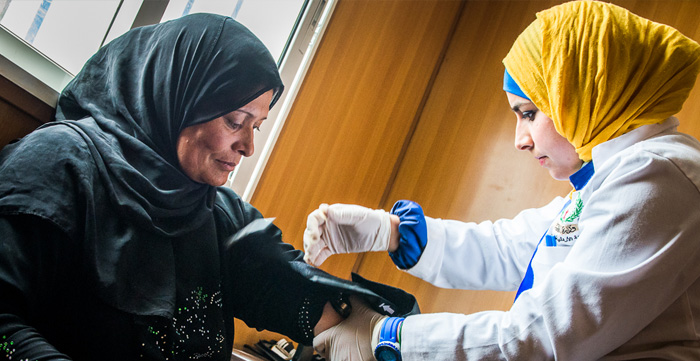 Have a valid case definition
Be aware of seasonal patterns
Be flexible
Insist on negative reporting
Health centres/clinics
Hospitals
Laboratory
Health visitors (usually only in an outbreak – active case finding)
Indicators
Incident rate
Attack rate
Case fatality rates
H.E.L.P. course
[Speaker Notes: Photo: Zatari refugee camp Jordan

Case definition sensitivity and specificity are discussed during the module ‘’outbreak investigation and control’’]
Health surveillance in acute crisis situations
Large numbers of people affected, high population density, inadequate food, water, sanitation and shelter, and lack of infrastructure

Increased risk of transmission of infectious diseases and other health conditions such as malnutrition 

Epidemic prone diseases are a major risk for morbidity and mortality
National routine surveillance system may be underperforming, disrupted or non-existent

Overwhelmed by the crisis to adequately meet surveillance information: timeliness and data quality
H.E.L.P. course
-> Early warning alert and response system (EWARS) to fill the gap
Early warning and response system /network EWARS / EWARN
A health surveillance system to rapidly detect and promptly respond to signals that might indicate outbreaks and clusters of epidemic-prone diseases

Addition to, not a substitute for the national surveillance system
should not  continue to operate in parallel when the crisis over

Two main components
Immediate alert: signals early stage of outbreak
Weekly reporting: data aggregated by health facilities
H.E.L.P. course
EWARS/EWARN
.………
Immediate alert notification
Weekly reporting
Central EWARN Coordinator
….…..……………..………..
Intermediate district and provincial reporting levels
Intermediate district and provincial EWARN reporting levels
Reporting health facilities in surveillance network
(clinics, hospitals, labs)
Community informants
General public
Media rumours
H.E.L.P. course
Source: EWAR guideline
[Speaker Notes: Source EWAR guideline]
Ex. Syria EWARS –types of alert reporting
H.E.L.P. course
Some existing tools for EWAR
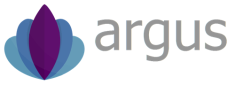 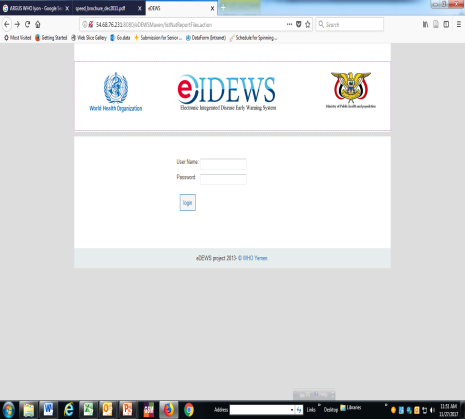 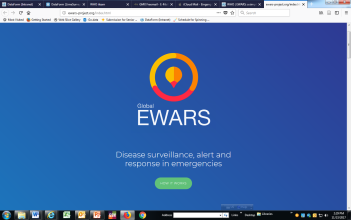 H.E.L.P. course
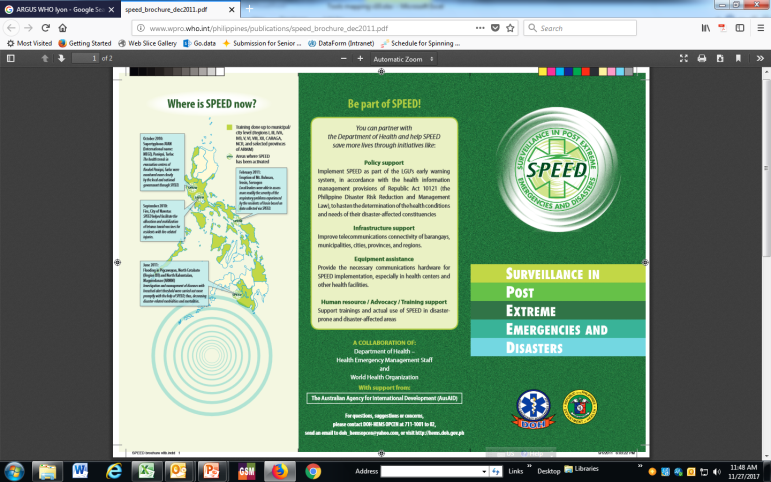 EWARS in a box
The box contains 60 mobile phones, laptops and a local server to collect, report and manage disease data. A solar generator and solar chargers allow the phones and laptops to function without 24-hours electricity. A single kit costs approximately USD 15’000 and can support surveillance for 50 fixed or mobile clinics serving roughly 500’000 people
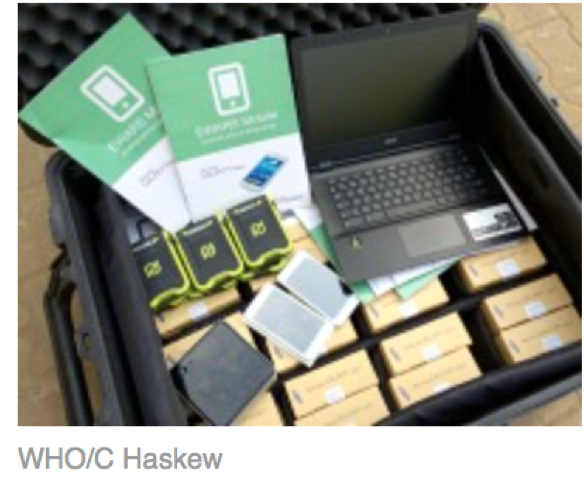 H.E.L.P. course
Source: www.who.int
https://www.youtube.com/watch?v=jW7o0JVi9vg
WHO movie 2016 – 5’
[Speaker Notes: When participants are interested, they can watch the WHO movie about EWARS in a box -> www link youtube]
Health surveillance: Challenges
Tip of the iceberg
Incomplete reporting
Diagnostic quality
Underestimation of true incidence due to low health care access / utilization
Health workers’ demotivation (e.g. due to poor feedback loop)
Changes in the surveillance system (e.g. changes in case definitions)
Mobile population
Unknown / changing denominators
Biases
H.E.L.P. course
[Speaker Notes: Unknown / changing denominators: e.g. Goma Kibumba camp 1994 at first estimated population 250’000 – 350’000; after aerial photography: 180’000

NB. Programmes implemented on the basis of incomplete data can do harm and can waste resources.]
Take home: Surveillance in crisis situations
How is the population likely to change?
What are the current/future risks?
Which diseases/syndromes should be in the system?
What are the case definitions?
What information will be collected?
Who will collect information?
How will data be collated/analyzed?
What is the frequency/method of reporting?
How will it be used and fed back to stakeholders?
H.E.L.P. course
References
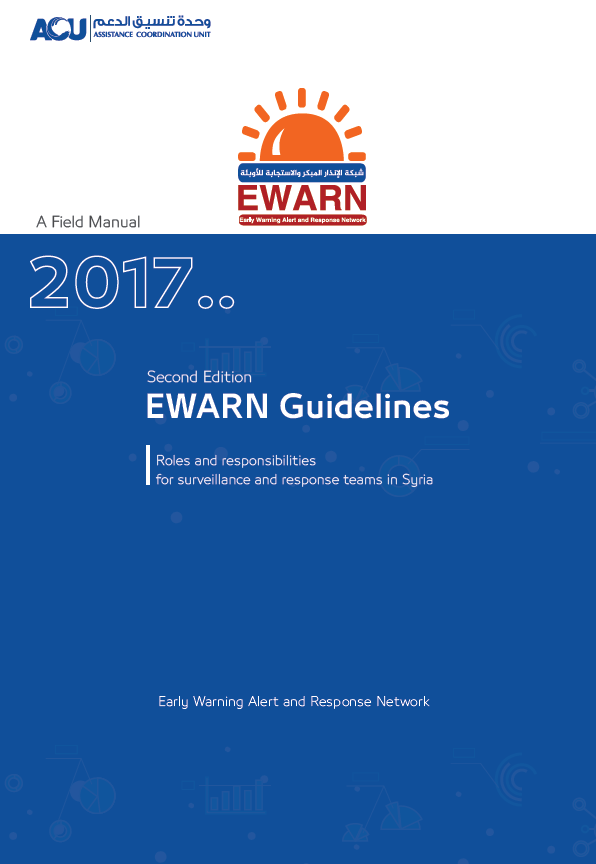 EWAR weekly reports (WHO), e.g
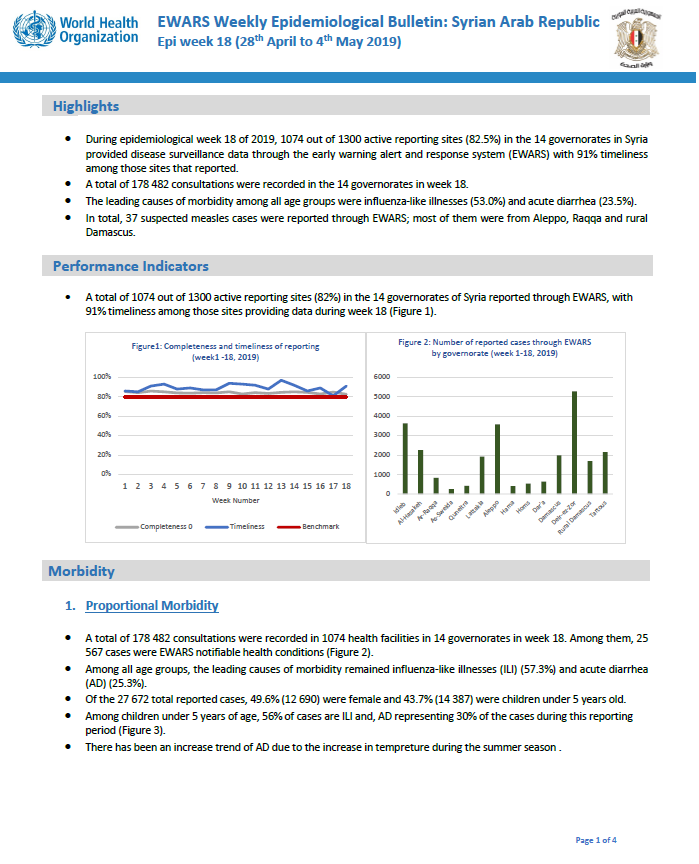 H.E.L.P. course
Further reading
Stone, Erin et al. “Community Event-Based Surveillance for Ebola Virus Disease in Sierra Leone: Implementation of a National-Level System During a Crisis.” PLoS Currents 8 (2016): ecurrents.outbreaks.d119c71125b5cce312b9700d744c56d8. PMC. Web. 20 Feb. 2017
Mariner, Jeffrey C. et al. “Experiences in Participatory Surveillance and Community-Based Reporting Systems for H5N1 Highly Pathogenic Avian Influenza: A Case Study Approach.” Ecohealth 11.1 (2014): 22–35. PMC. Web. 20 Feb. 2017
Sarah Bowden, et al. ‘’Implementation and utilization of community-based mortality surveillance: A case study from Chad.’’ Conflict and health 2012, 6: 11
Francesco Checchi et al. ‘’Evaluation of the Disease Early Warning system in crisis-affected areas of Pakistan. Final report 2011. WHO – LSHTM
Oleg O. Bilukha et al. ‘’Fatal and non-fatal injuries due to intentional explosions in Nepal, 2008-2011: analysis of surveillance data’’. Conflict and health 2013, 7: 5